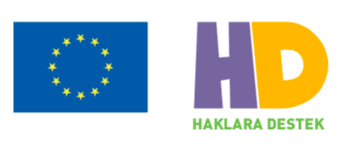 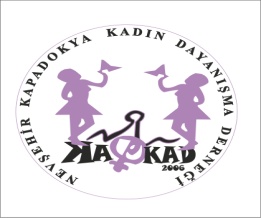 01.07.2020/30.06.2021
TEŞEKKÜRLER
İletişim stratejisi geliştirme

	İletişim stratejisi, sizlerin ve kuruluşunuzun etkili iletişim kurmasına ve kuruluşun temel hedeflerine ulaşmasına yardımcı olmak üzere tasarlanır. 
	Bu bölümde, bir iletişim stratejisinin temel bileşenlerinin yanı sıra basın/PR planları, internet stratejileri ve genel iletişim stratejisini nasıl tamamladığı üzerinde duracağız.
İletişim stratejisi geliştirme

1. Amaç Neden bir iletişim stratejisi geliştirdiğinizi ve bu strateji ile neyi amaçladığınızı en başta belirtmekte fayda vardır. Bu açıklamanın çok ayrıntılı olması şart değildir. Belirtilen amaç, çalışmalarında, iletişim stratejisinden faydalanacak insanlar için bir referans noktası ve hatırlatıcı olacaktır.
Örneğin:
İletişim stratejisi, iletişimin şu konularda ne kadar yararlı olduğunu gösterir
• Kuruluşun genel hedeflerine ulaşılmasında yardımcı olma,
• Paydaşlarla etkili iletişim kurma, 
• Çalışmalarımızın başarısını gösterme, 
• İnsanların, ne yaptığımızı anlamalarını sağlama, 
• Gerekli olması halinde davranış ve algıları değiştirme.
2. Mevcut durumunuz İletişim stratejisinin giriş kısmında, kuruluşunuzun ne yaptığı, temel işlevlerinin neler olduğu ve nerede faaliyet gösterdiği kısaca açıklanmalıdır. net adımlar belirlemenizi sağlayacaktır. Gerçekleşeceğini bildiğiniz spesifik projeler, etkinlikler veya çıkacak yayınlar olabilir. Planda, bunlara da dikkat çekilmelidir. 8. Başarının değerlendirilmesi STK’lar için Medya İlişkileri Rehberi 12 İletişim stratejinizin sonunda bir değerlendirme bölümü olmalıdır. Başarı nedir ve hedeflere ulaşıldığını nasıl anlayacaksınız?  Değerlendirme bölümünde, iletişiminizin çeşitli yönlerini değerlendirmek amacıyla başvuracağınız araçları belirtmelisiniz.
Bu araçlar
e-bülteninize verilen yanıtların sayısı, İnternet sitenizin kaç kez ziyaret edildiği veya bağış ile ilgili bilgilendirme yazıları gönderdikten bir süre sonra yapılan bağış sayısında artış gibi basit kriterlerden oluşabilir. Kriterler, politika değişikliklerine odaklanabilir; örneğin, kampanyanızın temel talepleri cevap buldu mu? Medyada yer bulma konusuna ilişkin kriterlere de yer verebilirsiniz, ancak burada sadece sayıyı değil aynı zamanda sıklık ve etkiyi de dikkate almalısınız. Kilit mesajlarımıza ne sıklıkta yer verildi ve kamuoyunun, kampanyanızda savunduğunuz konulara ilişkin tutumunda bir değişiklik oldu mu?
Sosyal medya (bazen internet 2.0 olarak adlandırılmaktadır), kullanıcılar tarafından oluşturulan içerikleri sunan internet sitesi anlamına gelmektedir.
Sosyal medya
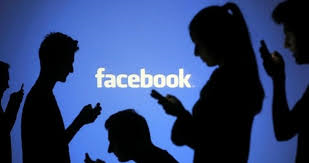 Facebook
Facebook: www.facebook.com Facebook (FB), dünyadaki en popüler sosyal medya araçlarından biridir. Facebook’un asıl amacı, insanların birbiriyle iletişim kurmasını ve bilgi paylaşmasını sağlamaktır. Facebook’ta 32 milyon hesap (2012 verileri) bulunmaktadır ve Facebook, sürekli olarak büyümeye devam etmektedir.
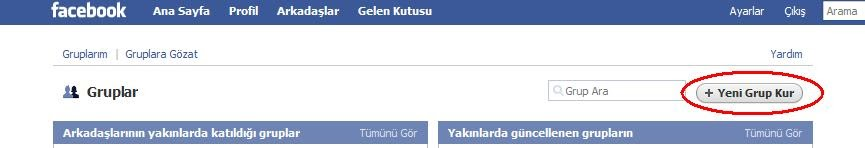 Nasıl Grup kurabilirsiniz? 
1) Facebook’a giriş yapın. 
2) “Gruplar”ı tıklayın. Sonra “Grup Oluştur”a tıklayın. 
3) Grupla ilgili bilginizi ekleyin (isim, tanım, kategori, vb.) ve “Oluştur”u tıklayın. 
4) Sonra yeni sayfada grup resminizi seçin ve Kaydet’i tıklayın. 
5) Artık bir Facebook Grubunuz var. Arkadaşlarınızı grubunuza davet edebilirsiniz.
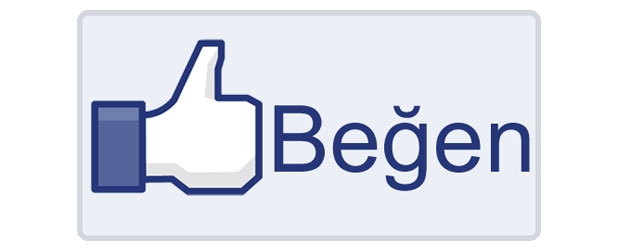 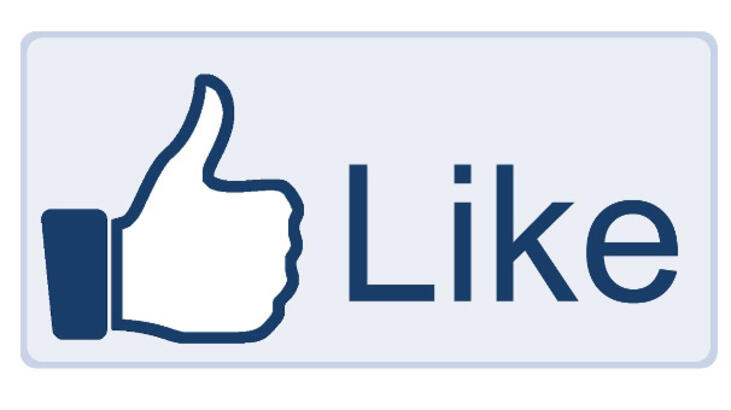 Beğen: Beğen seçeneği, Beğen seçeneği diğer internet sitelerinde, makalelerde, bloglardaki yorumlarda, vb. yerlerde görülebilmektedir. FB profilinize girmeden, bu seçeneği tıklayarak istediğiniz şeyleri beğenebilirsiniz. 
	“Beğendikleriniz” otomatik olarak Facebook sayfanızda görünecektir. Böylece, hangi arkadaşlarınızın sizin gibi bu içeriği beğendiğini ve hangi sitelerle ilgilendiklerini görmüş olacaksınız. “Beğen” seçeneğini kuruluşunuzun internet sitesine de ekleyebilir, sizi beğenenleri takip edebilir ve kaç kere beğenildiğinizi görüntüleyebilirsiniz.
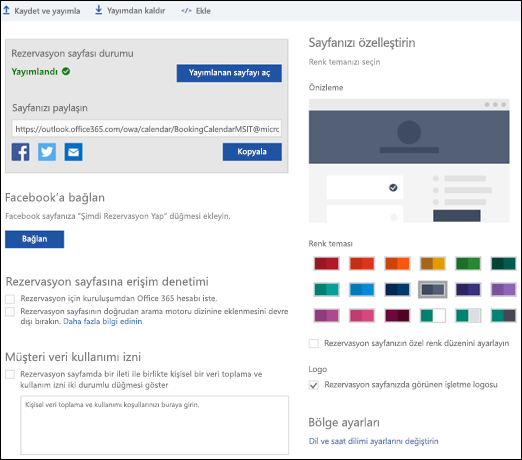 Özelleştirme: Özelleştirme yaparak paylaşımda bulunabilirsiniz. Sahip olduğunuz grup; cinsiyet, yaş ve/veya kullandığı diller açısından farklılık gösteriyorsa, bu araç önemlidir. Aşağıdaki resimde gösterildiği gibi, paylaşımlarınızı hedeflediğiniz kişilerle paylaşmak sadece Haber Kaynağı için geçerlidir. Bütün paylaşımlar, sayfanın Zaman Tünelinde görünür olarak kalacaktır ve bu durum, hedeflediğiniz kitlelerde yer almayan arkadaşlarınızın veya takipçilerinizin bu paylaşımı beğenen veya  bununla ilgili yorumlarda bulunan arkadaşlarının hikayelerini görmelerine imkan verecektir. Özelleştirme, kullanıcıların farklı gruplarla paylaştıkları mesajlar üzerinde daha fazla kontrollerinin olmasını sağlar. Sayfa sahipleri bu aracın sağladığı özelliklerden faydalanırsa, kullanıcılar daha ilgili içerikleri görebilecektir. Böylece, paylaşımları almak istemediği için gruptan ayrılan veya sayfaları beğenmeyen takipçi sayısı azalacaktır. Aynı zamanda sayfanın “Herkes Bunu Konuşuyor” özelliğinde de artış olmasını sağlayabilir.
Facebook ile ilgili İpuçları ve Önemli Noktalar • Facebook’ta daha büyük bir etki yaratmak için yüksek kalitede resimler kullanın. • Facebook, bütün özelliklerini bilerek kullanan bir kullanıcı için faydalı bir araçtır. • Anahtar kelimeleri kullanmak önemlidir. • Sizinkine benzer sayfaları ve hesapları takip edin. • Zaman Tüneli başlığına, bir logo ile birlikte resimler yükleyin. Resimler yaptığınız işi anlatmanıza yardımcı olmalıdır.
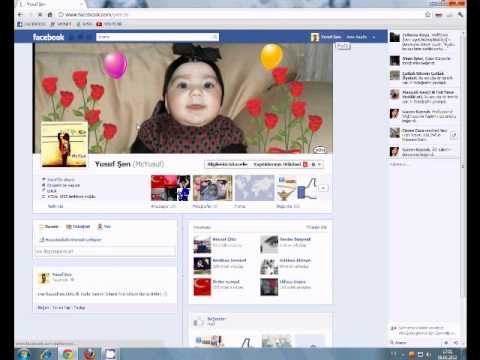 Twitter
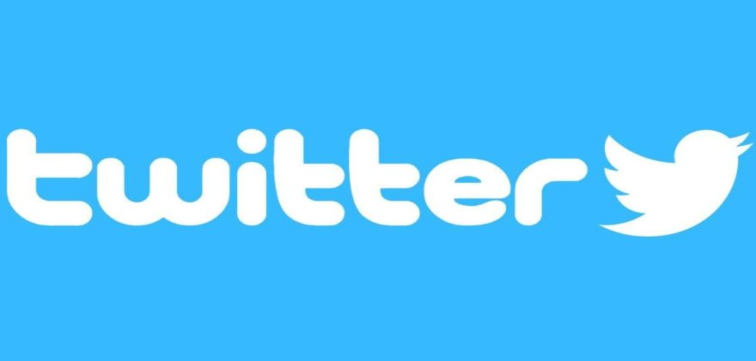 Twitter: www.twitter.com Twitter, fikrinizi veya hikayenizi sosyal medya kuşağı ile en fazla 140 karakter kullanarak paylaşabileceğiniz en kolay ve hızlı araçlardan biridir. Twitter, her gün 250 milyondan fazla tweet atan 100 milyondan fazla aktif kullanıcıya hizmet vermektedir. Twitter içeriği, kullanıcılar tarafından oluşturulmakta ve hızlı bir şekilde paylaşılmaktadır. Twitter takipçileri sizin topluluğunuzun bir parçası olduğu için STK’lar ve takipçileri arasında karşılıklı güven ortamının oluşması önemlidir; böylece bir bağ kurulabilir.
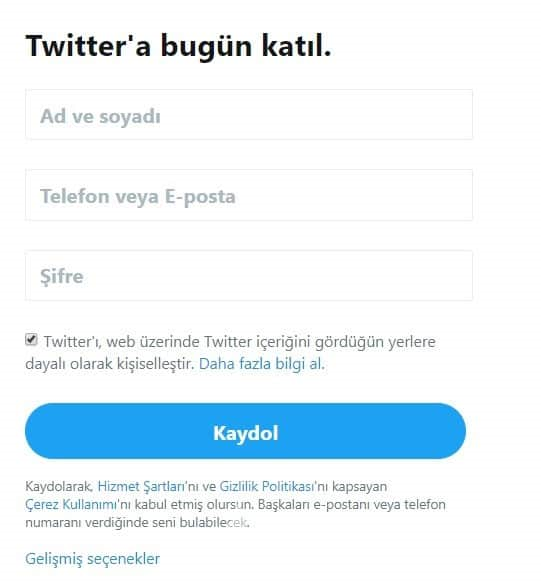 TWİTTER
Bir Twitter hesabını nasıl açabilirsiniz?
1) www.twitter.com adresini ziyaret edin. 
2) Bilgilerinizi (isim, e-posta ve şifre) girin.
3) Yeni sayfada kullanıcı adınızı seçin. 
4) Twitter, size bir onay e-postası gönderecektir. Linki tıklayın ve üyeliğinizi onaylayın. 
5) Artık bir Twitter hesabınız var. İnsanları takip etmeye ve fikirlerinizi paylaşmaya başlayabilirsiniz.
6) Twitter, profilinize göre bazı kişileri takip etmeniz için size önerilerde bulunacaktır.
Twitter, 2012 yılında kapak resimleri uygulamasına başladı. Kapak resimleri sayfanızın görünümü içindir. Bu resim, Facebook’un Zaman Tüneli kapak resmi ile benzerlik göstermektedir. Takipçilerin gözü hemen, kullanıcı adınızı, yerinizi ve bilgilerinizi gösteren büyük resme kayacaktır. Bu bilgiler, eski tasarım üzerinde çok daha az dikkat çekiyordu. Yeni görünüm, Twitter hesabınızı daha renkli hale getirerek kendinizi/kurumunuzu yansıtan görsel bir öğe paylaşmanıza imkan vermektedir.
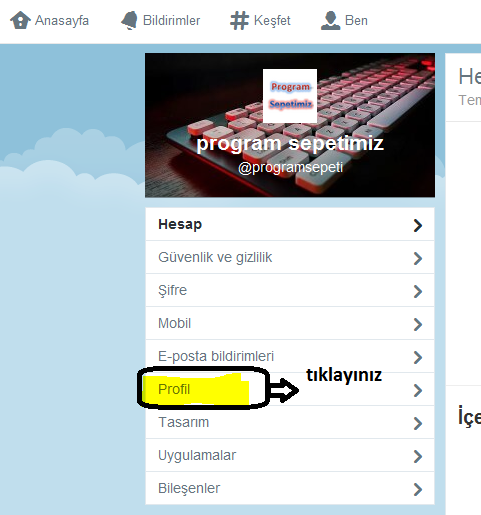 Hashtag=               retweet=
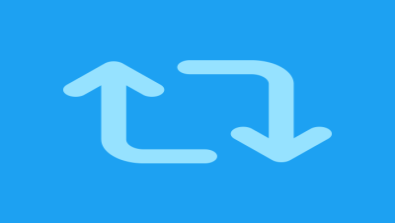 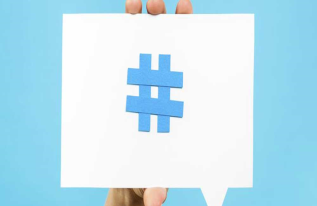 Gündemdeki Konular (TT) Gündemdeki konular, hashtag’ler kullanılarak,kullanıcılar tarafından oluşturulan ve popüler olan konulardır. 
Bir konu üzerinde belirli bir sayıda konuşulursa, bu konu Twitter’ın en çok konuşulanlar listesine girmektedir. 
İnsanlar, başka insanlar için ilginç olabilecek konular hakkında tweet atmakta ve bu tweetler başkaları tarafından hemen retweet olarak gönderilerek başka insanlara ulaştırılmaktadır.
Bu, ağızdan ağıza yayılma deyiminin sosyal medyadaki yeni şekli olarak görülebilir. Sonuç olarak, bir hikaye birçok insana ulaşırsa, bir virüs gibi dağılım ve Twitter’ın gündemdeki konularını takip eden web sitelerinde de olduğu gibi Twitter’ın ana sayfasında, sağdaki sütunda gündem konularından biri olur.
HASHTAG
STK’lar için Medya İlişkileri Rehberi Gündemdeki konular neden önemlidir?
1) STK’lar kendi amaçları doğrultusunda gündem konuları oluşturabilir. 
2) Farkındalık yaratırlar. 
3) STK’lar başka gündem konularına katılabilirler
Hashtag (#) En büyük sonuçlar en küçük hareketlerden doğar; örneğin, Twitter hashtag’leri bunun en güzel örneklerinden biridir. Bu uygulama, oldukça kolaydır. Bir kelime veya kelime grubunun (kelimeler arasındaki boşlukları kaldırarak) önüne “#” işaretini ekleyin. Tweet’inize bir hashtag eklediğinizde, mesajınız, bu konu ile ilgili arama yapan insanlar için görünür hale gelecek ve genel tartışmalara siz de katılmış olacaksınız. Diğer yandan, hashtag’ler kitlenizi otomatik olarak kısıtlayacak ve mesajlarınız, sadece bu konuyla ilgilenen kişiler tarafından görülecek ve kullanılacaktır. Sistemin son derece basit olması, hashtag kampanyanızı başlatmanızı kolaylaştıracaktır. Aşağıda, hashtag’leri nasıl kullanabileceğiniz ile ilgili bazı ipuçları verilmektedir:
STK’lar için Medya İlişkileri Rehberi Gündemdeki konular neden önemlidir?
1. Hashtag kullanarak, kendiniz ve takipçileriniz için neye ulaşmak istediğinizi belirleyin. Kaynak bilgisini arttırmayı mı amaçlıyorsunuz? Biraz ses mi getirsin istiyorsunuz? Tartışmayı alevlendirmeye mi çalışıyorsunuz? Hashtag’i kullanma amacınız ve niyetiniz net ve bir konuya yönelik olsun. Amacınıza ve tweet atmak istediğiniz konuya uygun olan bir hashtag oluşturun.
 2. Düşündüğünüz hashtag’in mevcut olup olmadığını ve kullanılıp kullanılmadığını kontrol edin. İstediğiniz hashtag’in başka bir anlamda kullanılıp kullanılmadığını da kontrol etmek faydalı olabilir. Hızlı bir hashtag kontrolü yapmak için Twitter Search, Hashtags.org ve Tagalus araçlarını kullanabilirsiniz.
 3. Hashtag’inizi tweetlemeye başlayın. Bu tweetler, hashtag’inizin ne anlama geldiğini kısaca açıklayarak bağlamını belirtmenize yardımcı olacaktır. Makul sayıda tweet atın. İstenmeyen e-posta atan biri gibi görünmeyi asla istemezsiniz. Attığınız tweet’in size ve takipçilerinize nasıl bir fayda sağladığını her zaman kendinize sorun.
STK’lar için Medya İlişkileri Rehberi Gündemdeki konular neden önemlidir?
4. Hashtag’inizin tanımı henüz yoksa, Tagalus gibi online araçlara tanımını ekleyin
5. Birisi hashtag’inizle ilgili tweet attığı anda size e-posta uyarısı gönderen otomatik uyarı aracını ayarlayın. Sosyal medya Ocak 2013 33 Özel Gündem Konuları Twitter’ın popülerliği arttıkça gündem konuları da daha popüler hale gelmeye başladı. Tüm kullanıcılar hashtag’inin Twitter’da “gündem konusu” olmasını istiyor. Ancak günümüzde konular, daha çok onları gören kullanıcıları hedef almaktadır. Özel konular, bir kullanıcının ilgi alanlarını, takipçileri ve yeri dikkate almaktadır. Bu güncelleme, Twitter’ın ilgili konular hakkında kullanıcılarına bildirimler göndermesini sağlamaktadır. Endüstriyi etkileyen sıcak gelişmeler olduğunda, reklamcılar, bu sıcak gelişmelere özel gündem konuları aracılığıyla anında erişebilmekte ve hatta bununla ilgili haberleri başkalarına ulaştırabilmektedir. Twitter ile ilgili ipuçları ve önemli konular:
STK’lar için Medya İlişkileri Rehberi Gündemdeki konular neden önemlidir?
• Twitter, algıların yönetimi için daha iyi bir ortam sağlamaktadır. 
• Twitter’da çarpıcı bir konu yakalamak, ünlü birinden alıntı yapmak kadar önemlidir. • Anahtar kelimeleri kullanmak önemlidir. 
• Sizinkine benzer sayfaları ve hesapları takip edin. 
• Zaman Tüneli başlığına bir logo ile resimler ekleyin. Resimler yaptığınız işi anlatmanıza yardımcı olmalıdır. • Kuruluşunuzun hedefini destekleyebilecek ünlüler bulun ve bu ünlülere, kuruluşunuzun ne yaptığını açıklayan tweet’ler aracılığıyla ulaşın. Bu kişilerin size vereceği destek ilgi çekici olacaktır.
İnfografikler Bilgi grafikleri veya infografikler, karmaşık bilgilerin hızlı ve açık bir şekilde sunulmasını amaçlayan bilgi veya verilerin, görsel grafiğe dönüştürülerek açıklanmasıdır. Bilgi grafikleri veya infografikler, insanların şablonları ve eğilimleri anlamalarını sağlayan görsel sistem yeteneğini arttırmak için grafiklerinden faydalanarak öğrenme geliştirilebilir
İnfografikler
İNFOGRAFİK
İnfografik oluşturmak verilerin görselleştirilmesi, bilgi tasarımı veya bilgi mimarisi şeklinde tanımlanabilir. İnfografikler, verilerin hikayesinin anlatılması anlamına gelmektedir ve hikaye anlatımının doğal bir uzantısıdır. Kâr amacı gütmeyen kuruluşların infografikleri kullanabilecekleri beş yöntem Kâr amacı gütmeyen kuruluşların (STK’lar) infografikleri kullanabilecekleri birçok yöntem vardır.
Aşağıda infografik kullanarak hikayelerini anlatmak isteyen STK’lar için beş yöntem açıklanmaktadır: 
1. Programa duyulan ihtiyacı gösterin: Aşağıdaki infografik, Türkiye’de kadın siyasal hayata katılımına duyulan ihtiyacı anlatıyor. 
2. Raporun içindeki verileri görselleştirin: Elektronik ortamda gerçekleştirilmiş,.
İNFOGRAFİK
İNFOGRAFİK
TBMM Milletvekillerinin Twitter kullanım oranları hakkında yapılan araştırmanın sonuçları bir infografik ile sunulmuş. 3. İnsanları harekete geçirin: Afete Hazırlık Derneği’nin hazırladığı bu Sosyal medya Ocak 2013 35 infografik ile su tüketimini nasıl azaltılabileceği hakkında insanları harekete geçirmek için bilgi veriyor. 4. Bağış etkisi: “Bir Silgi Bir Kalem” isimli internet sitesi okulların ihtiyaçlarını karşılamak için bağışlara duyulan ihtiyacı anlattığı infografik. 5. Hizmetlerin Etkisi: Sivil Toplum Geliştirme Merkezi-STGM’nin 2002 yılından bu yana gerçekleştirdiği eğitimler, etkinlikler ve toplantılar ile ulaştığı kişi sayısını belirlediği infografik
infogramik
Bir infografik tasarlamak Aşağıda, bir infografik tasarlarken size yardımcı olabilecek bazı ipuçları verilmiştir: • Tasarımınız basit olsun. Resmin içini çok fazla doldurmayın. • Renkleri belirleyin. • Bazı önemli rakamları ve istatistikleri araştırın. • İnfografiği, görsel bir makale olarak düşünün: Argümanlarınızın yerinde ve ilgili olmasına özen gösterin. • Karmaşık verinin aslında ne anlama geldiğini, hızlı bir şekilde aktarmanız gerektiğini unutmayın. • Sonuçlar çıkartın. • İnfografikteki bilgilerin referanslarını belirtin. • İnternet sayfası bağlantısı(URL) ekleyin; böylece insanlar infografiğin kimin tarafından hazırlandığını bilecektir. İnfografik formatı olarak şunlar değerlendirilebilir: • Zaman tünelleri, • Akış şeması, • Açıklamalı haritalar, • Grafikler, • Venn şeması, • Büyüklük karşılaştırmaları, • Benzer objeleri, benzer büyüklükleri veya değerleri göstermek.
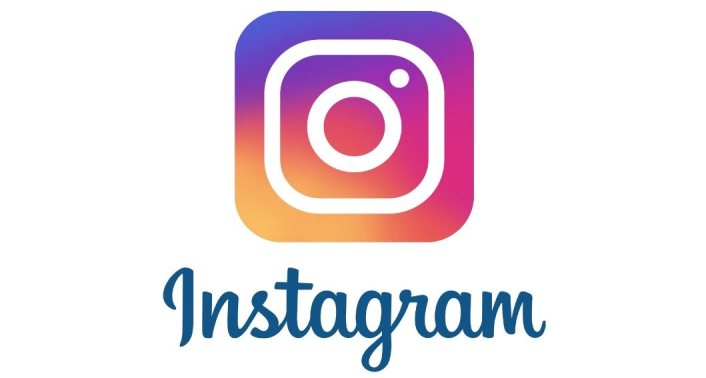 Instagram =
Instagram , online bir fotoğraf paylaşım ve sosyal ağ hizmetidir. Kullanıcılarının fotoğraf çekmesini, bu fotoğrafı dijital bir filtreden geçirmesini ve Facebook veya Twitter gibi önde gelen sosyal medya araçlarının yanı sıra kendine ait çeşitli network hizmetlerinde paylaşmasını sağlamaktadır. 
Özellikle mobil araç kameraları tarafından kullanılan görüntü oranının tersine, Kodak Isntamatic ve Polaroid görüntülere benzeyen kare bir şeklin içine resimleri sığdırmaktadır. Instagram ile ne yapabilirim?
 Instagram, markaların ve işletmelerin, takipçi ve destekçileriyle doğrudan iletişim kurmasını sağlar. Aşağıda, Instagramı kendi kuruluşunuz için nasıl kullanabileceğinize yönelik kısa bir açıklama verilmiştir:
Twitter, Facebook, Flikr, Tumblr ve Foursquare üzerinden fotoğraflarınızı paylaşın. Instagram, sosyal ağlarınız ile herhangi bir fotoğrafı takip etmenize yardımcı olacak hashtag’ler eklemenizi sağlar. • Etkinlik: Gerçekleştirdiğiniz bir etkinlik ile ilgili olarak insanlardan fotoğraf çekmelerini istemek daha fazla etkileşim sağlayacak ve etkinliğin takip edilmesine imkan verecektir.
Sosyal Medya Paylaşımı
Bağlantı:
Kişisel düzeyde bağlantılar kurmak için 50 milyondan fazla kullanıcısı olan Instagram gibi bir paylaşım ortamında bulunmak faydalı olabilir. • Yer: Coğrafi etiketleme yöntemi, takipçilerin fotoğrafları nerede çektiklerini belirtmelerine yardımcı olmaktadır. Bu özellik, profesyonel bir etkinlik için faydalıdır. Bazı insanlar bu özelliği, sanal ortamda müşteri çekmek için de kullanmaya çalışmaktadır. STK’lar için Medya İlişkileri Rehberi 38 LinkedIn: www.linkedin.com LinkedIn, 175 milyondan fazla üyesi bulunan, dünyanın en geniş profesyoneller ağıdır ve hızlı bir şekilde büyümeye de devam etmektedir
LinkedIn, güvendiğiniz kişilerle iletişime geçmenizi sağlar ve daha geniş bir profesyoneller grubu ile bilgi, fikir ve fırsat alışverişinde bulunmanıza yardımcı olur. Site, zaten tanıdığınız iş arkadaşlarınızı, müşterilerinizi ve meslektaşlarınızı internet üzerinde de bulmanızda yardımcı olur. Site üzerinden “bağlantı” kurduğunuz insanlar ağınıza dahil olur. Bir insanla bağlantı kurduğunuzda, bu kişinin bağlantı içinde olduğu insanların listesine de erişebilirsiniz. Buna “genişleyen ağ” adı verilmektedir. Ortak bağlantınız aracılığıyla, genişleyen ağınızdaki insanlarla iletişime geçmek için teklif gönderebilirsiniz.
LİNKEDIN
Örneğin Ahmet ile arkadaş olduğunuzu düşünelim ve Ahmet’in bağlantılar listesinde patronu olsun. Ahmet’in patronu sizin için ikinci derece bağlantı konumundadır. • Üçüncü derece bağlantılar: İkinci derece bağlantılarınızın listesinde yer alan herhangi biri sizin üçüncü derece bağlantınızdır. Yani Ahmet’in patronunun listesinde yer alan kişiler sizin üçüncü derece bağlantılarınızdır
LİNKEDIN
Kuruluş hikayesi, doğru bir şekilde anlatıldığında, topluluğunuzu ve potansiyel gönüllüleri harekete geçirebilir ve insanlarla duygusal bir bağ kurmanıza yardımcı olabilir. Video gibi özel uygulamalar, diğer kullanıcılarla multimedya deneyimi yaşamanızı sağlar (kuruluşunuz için bir profil oluşturmak, bu noktada faydalı olabilir).
Kuruluşunuzun hikayesini anlatın
Pinterest
www.pinterest.com Pinterest, insanların fotoğraflarını paylaştığı bir çeşit fotoğraf panosudur. İnternet sitesi, etkinlikler, ilgi alanları, hobiler ve daha fazlası ile ilgili olarak kullanıcıların, belirli temalar konusunda fotoğraf koleksiyonları oluşturmalarını ve bunları paylaşmalarını sağlar. 
Kullanıcılar, ilham almak amacıyla başka panoları izleyebilir ve beğendikleri resimleri kendi koleksiyonlarına “asabilir” veya resimleri “beğenebilirler”. 
Kuruluşlar, kampanyalarını, aktivite görsellerini, duyurularını paylaşabilirler, panolarında paylaşabilirler. Pinteres’i nasıl kullanabilirsiniz? 
1. www.pineterest.com adresini ziyaret edin.
pinterest
2. E-posta adresiniz, Facebook veya Twitter hesabınız ile giriş yapın. 
3. Kategorileri araştırın ve ilgi alanlarınızı belirleyin.
4. Kendi panonuzu oluşturun. 
5. Diğer panoları takip etmeye başlayın. 
6. Tasarımlarınızı ve kampanyalarınızın görsellerini ve benzeri materyalleri ekleyin ve paylaşın. İpuçları ve 
Önemli Noktalar: • Pinterest hesabınızı diğer sosyal medya hesaplarınız ile bağlantılı hale getirin. • Günde bir veya iki görsel paylaşın.
• Pinterest ve Twitter/Facebook’u birlikte kullanarak bir kampanya yürütebilirsiniz. • Kendi panonuza asmadan, başkalarının panosunda bulunan resimleri beğenebilirsiniz. • Başkalarının panosundaki resimleri kullanmak istiyorsanız, “as” seçeneğini tıklayarak görseli kendi panonuzda paylaşabilirsiniz.
PİNTEREST
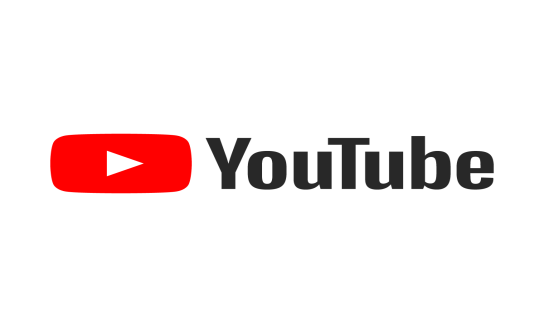 www.youtube.com YouTube, bir video paylaşım sitesidir. Youtube ile yaptıkları ortaklık sonucunda CBS, BBC, VEVO, Hulu vb. birçok kuruluş site üzerinden bazı içerikleri paylaşıyor olsa da, YouTube’daki içeriklerin çoğu bireyler tarafından yüklenmektedir.
 Kayıtlı olmayan üyeler de videoları izleyebilmektedir. 
Kayıtlı üyeler ise istedikleri sayıda videoyu siteye yükleyebilmektedir.
 Potansiyel olarak şiddet içerdiği düşünülen içerikler, en az 18 yaşında olan kayıtlı üyeler tarafından izlenebilmektedir.
YouTube
İpuçları ve önemli konular
Videoyu tanımlayan anahtar kelimeler eklenmelidir. 
Anahtar kelimeler videonun başlığında da yer almalıdır. 
Diğer İnternet sayfalarına veya sosyal medya araçlarına videonuzun linklerini ekleyin.
İnsanlardan YouTube kanalınıza katılmasını isteyin. Böylelikle takipçileriniz yeni videolarınız kolaylıkla takip edebilirler. 
Videoları YouTube’a yüklemek için otomatik programlar kullanmayın çünkü bu programlar videonuzu düzenleyemez. 
Videonun tanımına internet sitenizi eklemeyi unutmayın.
Kamuoyunun ilgisini çekmek istiyorsanız bilmeniz gereken iki önemli nokta vardır: 1. İnsanlar, medyayı, temel bilgi kaynaklarından biri olarak kullanmaktadır. 2. Medya, insanların duruşunu ve görüşlerini etkilemektedir. Medya, haber ve diğer içerikleri iletmektedir ve buna göre, şu gruplara ayrılabilir:
Medya
Haber yayın organları – TV, radyo, haftalık yayınlar, talk show şeklindeki politik içerikli programlar ve ticaret dergileri b. Diğer içerikleri, film, talk show programları, pembe diziler ve magazin şeklinde (eğlence) yayınlayan medya İlk grup, çeşitli kitleleri bilgilendirmekte ve ayrıca algıları etkilemektedir. Bu da basmakalıplar oluşmasına veya basmakalıpların etkin hale gelmesine neden olabilmektedir. Ancak, yeni teknoloji çağında yaşadığımızı düşünürsek, medya bir başka şekilde daha gruplandırılabilir: a. Geleneksel medya (TV, radyo ve gazeteler)
b-Yeni medya veya sosyal medya (bloglar, sosyal ağlar, online haber portalları, internet siteleri). Medyayı nasıl kullanmalısınız? Her şeyden önce, kitlenizi oluşturan insanların haber yayınlarını takip edip etmedikleri ve ediyorlarsa ne ölçüde takip ettiklerini öğrenmek için hızlı bir araştırma yapmalısınız. Daha yaşlı insanlar ve şehirlerde yaşayan insanların, haber bültenlerini daha sık takip etmesi; genç kuşakların ise sosyal medya gibi diğer içeriklere daha fazla ilgi göstermesi yaygın bir durumdur. Hedef gruplarınızın ne tür içerik ve bilgi istediklerini bilmenin yanı sıra kitlenin bilgiye ulaşmak için hangi kanallara başvurduklarını ve göndermek istediğiniz mesaj göz önünde bulundurulduğunda hangi kanalların daha uygun olduğunu bilmek de önemlidir.
TV, haber yayın organları içinde en baskın medya organıdır. Birçok insan bilgiye TV aracılığıyla ulaşmaktadır. Düzenli gazete alanlar, genellikle 45 yaş ve üzeri kişilerden oluşup emekliler, kentlerde yaşayan insanlar, uzmanlar ve girişimciler bu grup için verilebilecek birkaç örnektir. Yurttan ve dünyadan haberler, gazetelerin en çok okunan bölümleri olup bu bölümleri, eğlence bölümü takip etmektedir. Radyo her ne kadar popülaritesini kaybetmiş olsa da hala bir dinleyici kitlesi mevcuttur; bu kişiler, radyoyu sadece müzik dinlemek için değil, dinleyicilerle doğrudan iletişime olanak tanıyan radyo programları için de dinlemektedir.
Multimedya, metin, grafik, işitsel öğe, animasyon ve video içerebilir. Multimedya, podcast, internetinar (internet üzerinden seminer), internet üzerinden yayın ve internet üzerinden canlı sohbetler gibi tekniklerin kullanımına olanak verir. Multimedya, aslında bilgiyi farklı bir şekilde sunmakta ve geleneksel iletişiminizi daha etkili kılmaktadır. Tüm yeni iletişim yollarında olduğu gibi, multimedyayı kullanmak için gerekli olan becerileri kazanmak ve ilgili teknolojiyi anlamak zaman alabilir ancak öğrenme süreci son derece keyifli de olabilir. Öğrenme sürecine, küçük adımlar atarak başlayabilirsiniz.
Multimedya nedir?
Kampanya yürütme – ‘sesler’ kullanma
Giderek daha fazla sayıda kuruluş, internet sitelerinde multimedya bölümüne yer vererek, buralara kampanya ve projelerinden video ve fotoğraflar yüklemekte ve destekçilerinden de video ve fotoğraf yüklemelerini istemektedir. 
Kuruluşunuz veya kampanyanız için bir Flickr veya YouTube hesabı oluşturmak ve bunları, kendi internet sitenizde ve diğer sosyal medya araçlarında duyurmak kolay ve ücretsizdir. 
Bu araçları, kampanyanızın nasıl gittiğini ve kimlerin kampanyanıza katıldığını gösteren fotoğraflar ve videoları paylaşmak için kullanın. Bu, heyecan yaratabilir. Videolarda kimlerin konuştuğuna dikkat edin; ‘kampanyayı tanıtan ses’ önemlidir. 
Kampanyanın yardımcı olacağı insanların ve varsa, ünlü veya önemli destekçilerin seslerine yer verin.
Radyo röportajları ile ilgili önemli ipuçları
Röportajı yapan kişiyle göz teması kurun. Göz teması, size, röportajın nasıl gittiğine dair birçok ipucu verecektir; mesela konuşmanız sıkıcı mı ya da röportaj bitmek üzere mi gibi. Göz teması, gerçek bir insanla sohbet ediyormuşçasına konuşma imkanı da verir. • Dil sürçmesinden korkmayın. Bu, gerçek bir insan konuşuyormuş izlenimi verir ve aslında çok az dinleyici dil sürçmelerini fark eder. • Röportaja giderken notlarınızı yanınıza almayın. Notlar, hışır hışır ses çıkarır ve çoğu zaman, resmi bir üslup kullanıyormuşsunuz izlenimi vermenize neden olur. Radyo röportajları Tüm diğer geleneksel medya araçları gibi, radyo da dijital devrimi kucaklamaktadır ve dinleme alışkanlıkları değişmektedir.
Radyo röportajları ile ilgili önemli ipuçları
Bu değişim, hedef kitlelere farklı yollardan ulaşma ve yeni destekçi veya insanları, hizmetlerinizi kullanmaya davet etme fırsatı sunmaktadır. Kâr amacı gütmeyen kuruluşlar, radyoda profillerini geliştirmek için röportajlar vermektir.
 Radyoda konuşma fikri, birçok insanın heyecanlanmasına neden olmaktadır çünkü kendilerine cevaplayamayacakları sorular sorulmasından ya da söylemek istedikleri şeyi söyleme şanslarının olmayacağından korkmaktadırlar. Bu korkular genelde yersizdir. 
Önceden hazırlık yaparak ve ne söylemek istediğiniz hakkında düşünerek işin en zor kısmını zaten atlatmış olacaksınız. Bu bölümde, radyo röportajlarından en iyi nasıl faydalanabileceğiniz, mesajlarınızı nasıl aktarabileceğiniz ve nelerden kaçınmanızın uygun olacağı ile ilgili ipuçları verilmektedir
Radyo röportajları ile ilgili önemli ipuçları
İnternet’i takip etme Sosyal medya ağları Sosyal medyada kuruluşunuz hakkında neler söylendiğini yakından takip etmek iyi bir başlangıçtır. 
Sosyal ağ sitelerinin sayısı giderek artmaktadır. Bu sitelerin tamamını takip etmek vakit alan bir uğraş olabilir. Ancak, şu sosyal medya ağlarını her gün taramak mutlaka yardımcı olacaktır: • Twitter: 
Mesaj akışlarına ve kuruluşunuz açısından ilgili olan listelere bakın. Kuruluşunuz hakkında neler söylendiğini öğrenmek için kuruluşunuzun adının geçtiği haber ve mesajları takip edin. • Facebook: 
Kuruluşunuzun adının geçtiği iletileri araştırın ve yürüttüğünüz bir kampanyaya karşı kurulmuş olabilecek gruplara karşı gözünüzü dört açın.
Ücretsiz Online Veri Depolama Araçları
Dropbox, kayıtlı kullanıcıların, online olarak dosya depolamasını sağlayan ücretsiz bir hizmettir.
 İstenildiğinde, depolanan verilerin paylaşılmasına olanak sağlamaktadır. 
Başlangıçta 2 GB’lik boş alan kullanımınıza sunulur ve bu alan büyüklüğünü arttırmak için ücretli ve ücretsiz olarak faydalanabileceğiniz seçenekler mevcuttur. 
Google Drive, Google Hesapları ile bağlantılıdır ve ücretsiz olarak edinilebilir. 
Google Drive, her kullanıcıya online olarak veri depolayabilmesi için 5 GB’lik boş alan sağlamaktadır.
Ücretsiz Online Veri Depolama Araçları
Bilgi işlem için çeşitli uygulama seçenekleri de sunmaktadır. 
Nasıl Kullanabilirim? DropBox’a internet sitesi üzerinden kayıt olabilir ve ücretli veya ücretsiz uygulamasını tercih edebilirsiniz. 
DropBox’u bilgisayarınıza yüklemeniz gerekse de hesabınıza istediğiniz her yerden erişebilirsiniz. 
Google Drive’ı kullanmak için bir Google hesabınızın olması gerekir. Google Drive’da bilgi işlem için birçok Google uygulamasından faydalanabilirsiniz. 
Google Drive’ı bilgisayarınıza yüklemeniz gerekse de hesabınıza istediğiniz her yerden erişebilirsiniz.
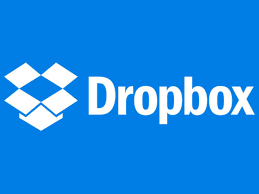 Dropbox
• Dropbox online bir araç olduğu için, hesabınıza herhangi bir bilgisayardan veya mobil telefondan erişebilirsiniz. 
 Sadece ilgili linki içeren bir e-posta göndererek, diğer insanlarla istediğiniz klasör veya dosyaları paylaşabilirsiniz. • 
Dropbox’u, dokümanlarınızı online olarak yedeklemek için kullanabilirsiniz. 
 Dropbox’un “Yardım” bölümünde, temel kullanımlar ve paylaşımlarla ilgili ipuçlarının yanı sıra resimlerinizi ve videolarınızı nasıl düzenleyebileceğiniz konusunda ayrıntılı bilgi verilmektedir.
Google Drive’da dosya oluşturabilir ve depolayabilirsiniz.
E-posta ile davet göndererek istediğiniz bir kişiyle dosyanızı paylaşabilirsiniz. 
Google Drive’da bilgi işlem yapabilmeniz için birçok Google uygulamasını indirebilir ve kullanabilirsiniz. 
Google Drive’ı ve uygulamaları nasıl kullanacağınızı öğrenmek için Google Drive Destek sayfasında yer alan “Yardım” menüsünü kullanabilirsiniz.
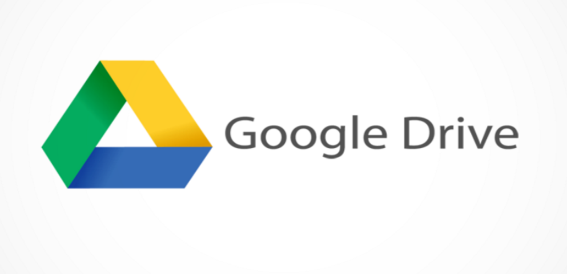 Google Drive
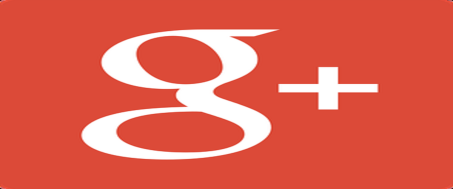 Ücretsiz Açık Kaynak Alternatifleri Google Plus
Google Plus: plus.google.com Google Plus nedir? 
Google Plus, Google Profile dayanan bir sosyal ağ ara yüzüdür. 
Google+’ın (G+) Aralık 2012 tarihi itibariyle toplam 500 milyon kayıtlı kullanıcısı bulunmaktadır ve bu kayıtlı kullanıcılar arasından 235 milyon kullanıcı aylık olarak aktiftir. 
G+, mobil telefonlarda da kullanılabilen bir uygulamadır. Google Profili;
Ücretsiz Açık Kaynak Alternatifleri Google Plus
Gmail, YouTube, Google Talk ve Google Voice, Google Reader, Blogger, Picasa, Calendar gibi sık kullanılan Google hizmetleri ile bağlantılıdır.
 Google Plus, bu uygulamalar ile entegredir ve Google’ın birçok online özelliğini kapsayan bir “katman” olarak ifade edilmektedir. Google Plus’ı aşağıda belirtilen amaçlar için kullanabilirsiniz:
Ücretsiz Açık Kaynak Alternatifleri Google Plus
Bireysel olarak veya kâr amacı gütmeyen kuruluşunuz için sadece bir Google Profili oluşturarak, diğer insanlarla veya kuruluşlarla ağ kurabilir ve onlara ulaşabilirsiniz. 
 G+ Stream üzerinden; arkadaş, meslektaş, tanıdık, ünlüler ile oluşturduğunuz “Çevreler” ile bilgi paylaşabilir veya onların paylaştığı bilgileri görebilirsiniz. 
Google Hangout’u kullanarak bir sohbet içinde, aynı anda en fazla 10 kişi ile birlikte videolu sohbet gerçekleştirebilirsiniz.
Ücretsiz Açık Kaynak Alternatifleri Google Plus
• Çevrelerinizdeki kişiler ile Messenger’ı kullanarak sohbet edebilirsiniz. • Google+’da özel içerikler arayabilirsiniz. • Twitter’da olduğu gibi, belirli konulara ulaşmak için etiketler (hashtag) kullanabilirsiniz. • Kuruluşunuz/işiniz için Google Sayfaları’nı kullanabilirsiniz (http://www.google.com/+/business/). 
G+ share buttons and G+ gadget ile İnternet siteleri üzerinden G+ paylaşımları oluşturabilirsiniz. 
Ücretsiz Açık Kaynak Alternatifleri STK’lar için Medya İlişkileri Rehberi 100 Nasıl kullanabilirim? Google’ın online hizmetlerinden birini kullanıyorsanız, Google Plus’a Google Profiliniz ile katılabilirsiniz.
 Birçok Google hizmeti için başlangıç noktası Gmail’dir. Bir Google Profili oluşturduktan ve Google’da oturum açtıktan sonra, plus.google.com adresini ziyaret edin. G+’a kayıt yaptırmak ve gizlilik ayarlarını oluşturmak için sitede yer alan videolardan faydalanabilirsiniz.
Ücretsiz Açık Kaynak Alternatif Google Plus
Temel profil bilgilerini girmek: 
Resminizi veya kullanmak istediğiniz fotoğrafı yükleyin, yaşınız, işiniz ve adresiniz ile ilgili bilgileri girin ve belirli bilgileri paylaşacağınız çevreleri oluşturun. 
Ağınızı oluşturun: Arkadaşlarınızı ve ailenizi çevrelerinize ekleyin veya e-posta ile Google Plus’a davet edin.
Google Alerts (Google bildirimler)
Google Alerts, Google tarafından sunulan, içerik değişimini takip eden ve değişimlerle ilgili bildirim gönderen bir hizmettir. 
Haberler, internet, bloglar, video ve/veya tartışma gruplarında yer alan yeni bir içerik, kullanıcı tarafından seçilen ve Google Alerts hizmetinde depolanmış arama ifadeleri ile eşleşirse, uyarı hizmeti kullanıcıya otomatik olarak bildirim göndermektedir. 
Bildirimler, e-posta ile İnternet-feed olarak gönderilebilir veya kullanıcıların iGoogle sayfasında gösterilebilir
Ücretsiz Açık Kaynak Alternatifleri  Google Plus
Ücretsiz Açık Kaynak Alternatifleri  Google Plus
Google Alerts, sadece Google’ın kendi arama motorundan içerik sunmaktadır.
Haber içerikleri, uyarının arama terimleri ile eşleşirse, altı çeşit bildirim yapılabilmektedir: 
Her şey: (varsayılan ayar) Haberler, internet ve blogları tarayarak bildirim gönderir. 
Haberler: Eşleşen içerik, Google Haberler aramada en çok aranan on sonuçtan biriyse gönderilir.
İnternet: Yeni bir internet sayfası, Google internet aramada en çok aranan yirmi sonuçtan biriyse gönderilir. • Bloglar: Eşleşen içerik, Google Blog aramada en çok aranan on sonuçtan biriyse gönderilir. • Video: Eşleşen içerik, Google Video aramada en çok aranan on sonuçtan biriyse gönderilir. STK’lar için Medya İlişkileri Rehberi 102
Ücretsiz Açık Kaynak Alternatifleri  Google Plus
Ücretsiz Açık Kaynak Alternatifleri  Google Plus
Gruplar: Eşleşen içerik, Google Gruplar aramada en çok aranan elli sonuçtan biriyse gönderilir. 
Yeni sonuçların ne kadar sıklıkta kontrol edileceği kullanıcılar tarafından belirlenmektedir. 
Üç seçenek sunulmaktadır: “günde bir defa”, “haftada bir defa” ve “rast gele”. Bu seçenekler, bildirimlerin maksimum sıklığını belirler ve kullanıcılara hangi aralıklarla bildirim geleceğini kontrol etme imkanı sunar. 
Bildirimler, sadece yeni içerik, kullanıcı tarafından seçilen arama terimleri ile eşleştiğinde gönderilir.
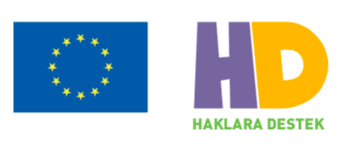 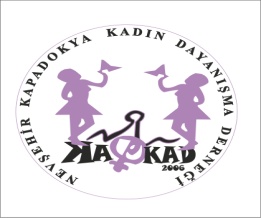 TEŞEKKÜR EDERİM

KAPADOKYA KADIN DAYANIŞMA DERNEĞİ